Present and Future test facilities for High-intensity Targetry Experiments @ CERN
Outline

Present possibilities


Test facilities in the near future 

Far future possibilities
I.Efthymiopoulos, CERN

with input from Jacques Lettry & Rende Steerenberg
Targetry Workshop 
Princeton, November 6, 2008
Present possibilities
1
ISOLDE target area
Beam momentum: 1 ÷ 1.4GeV/c ; from PSB
Maximum intensity : 30×1012 protons, 230ns pulse length
Experiments: 
targetry experiments: THROUGH - THIMBLE, also using Hg
significant target development program each year for the ISOLDE users for RIB beams 
Future:
The facility is operational and always available 
Tests should be coordinated with the ISOLDE physics program and must get the proper approval (committees, safety, etc.)
They should also respect the constraints of the existing system
weight, size, radioactive environment, etc.

HIE-ISOLDE is under design, with the development of several kW targets coupled to LINAC-4 and upgraded PSB operation
Could a test target station be envisaged somewhere in the new design for tests?
Y. Kadi (CERN/ATB) is the right person to contact…
I.Efthymiopoulos, CERN
Present possibilities
3
ISOLDE target area
Courtesy : J. Lettry, CERN
I.Efthymiopoulos, CERN
Present possibilities
FTN/n-TOF line
Beam momentum: 14÷ 24 GeV/c, from PS
Maximum Intensity : 30×1012 protons, variable  pulse length and bunch spacing
Experiments :
MERIT; installed and completed in 2007
Future :
Unavailable due to nTOF operation
I.Efthymiopoulos, CERN
Present possibilities
5
Other?
PS – East Area
There is a semi-fast extraction to an IRRADIATION facility
1-4-8 bunches @ 14 GeV/c for a total intensity <5×1011 p

Re-use some of the old tunnels attached to PS
TT7 tunnel: old neutrino target area
AD-loop : anti-proton ring

In both cases a complete rebuilt of the line is required
Magnets (available?), power supplies, instrumentation

Needs detailed evaluation study (I.E + R. Steerenberg)

Would also need some “political” support from the management
I.Efthymiopoulos, CERN
Present possibilities
6
TT7 & Anti-Proton Loop tunnels
Anti-proton loop
TT7 tunnel
 may not be fully compatible with LINAC4/SPL layout
PS Booster
PS
I.Efthymiopoulos, CERN
Future test facilities for High-intensity Targetry Experiments @ CERN
7
Outline

Present possibilities

Test facilities in the near future 

Far future possibilities
I.Efthymiopoulos, CERN
Test facilities in the near future
8
HIRADMAT
A test facility under study for material irradiation (collimators) under LHC beam conditions 

Attached to SPS
TI2 extraction line ; old WANF target area

Beam parameters:
Beam momentum: 450 GeV/c
could it go down to SPS injection energy (~30 GeV/c???)
Bunch intensity: 5.0×109 ÷ 1.15×1011 ; 1 ÷ 288 bunches, 25ns apart
Pulse energy 2.4MJ; length ~7us; 
1mm2 beam size at the target

Design ongoing; expected to be available for “external” users by November 2010
Part of EU funded program for “open access”
I.Efthymiopoulos, CERN
Test facilities in the near future
HIRADMAT
Test facility (under study) in old WANF tunnel
TI2 tunnel to LHC
TT61 tunnel to West Area (empty now)
Beam from SPS
Test area
~10m long 
Nearby tunnel for proximity equipment
I.Efthymiopoulos, CERN
Future test facilities for High-intensity Targetry Experiments @ CERN
10
Outline

Present possibilities

Test facilities in the near future 

Far future possibilities
I.Efthymiopoulos, CERN
Far future possibilities
11
PS2 experimental areas
Experimental areas for the new PS2 machine (> 2016?)
Underground caverns:
high-intensity fixed target or rare decay experiment
High-intensity irradiation + {targetry + n-front-end} facility
Beam parameters:
Preliminary
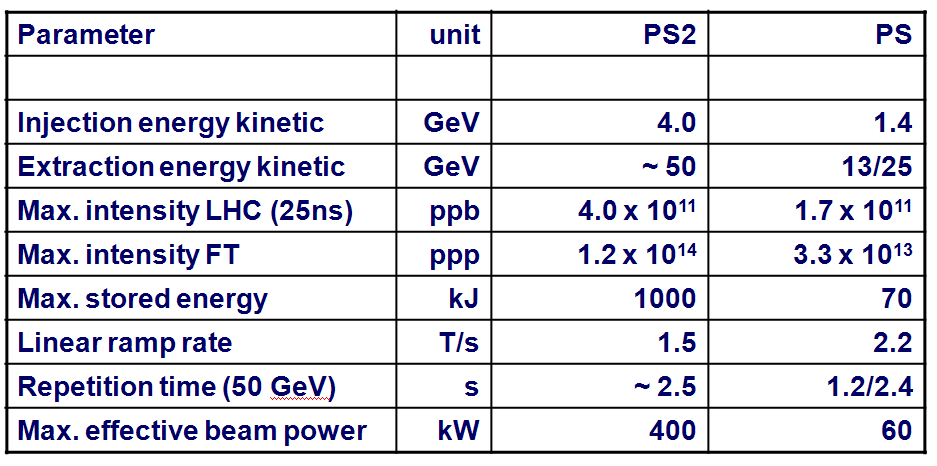 I.Efthymiopoulos, CERN
Far future possibilities
12
PS2 machine layout
PS2 machine
~surface exp. areas
SPS ring
PS2 machine
Underground exp. areas
PS2 machine
LHC ring
I.Efthymiopoulos, CERN